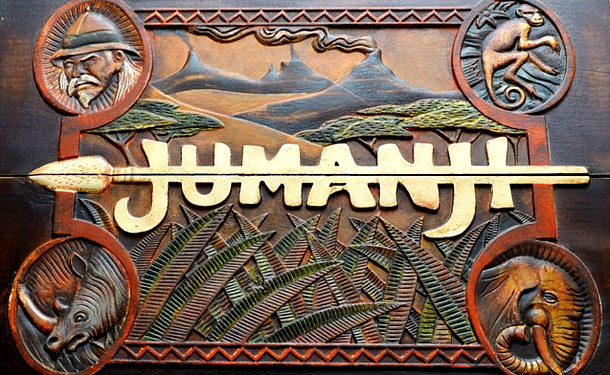 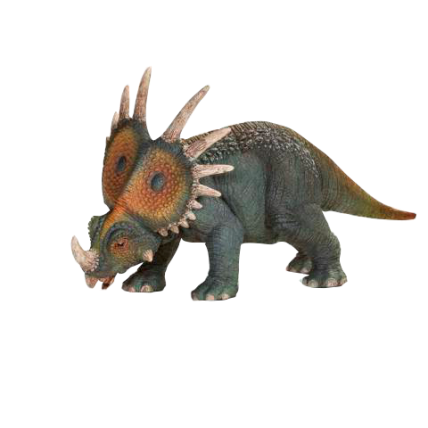 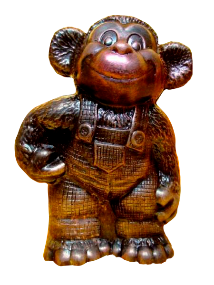 A
С
B
F
D
Е
G
H
I
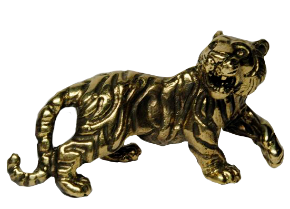 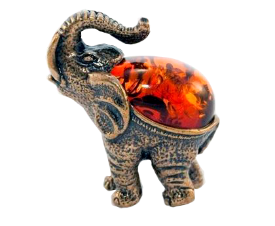 K
L
J
M
[Speaker Notes: Опасные топи вас ждут впереди]
[Speaker Notes: Новый год уже в пути]
[Speaker Notes: Все страхи забудь, терпи]
[Speaker Notes: Командам сноровку пора проявить]
[Speaker Notes: Чем больше узнаешь, тем меньше знаешь]
[Speaker Notes: Сноровку и меткость свою прояви]
[Speaker Notes: В команде друг друга сумейте понять]
[Speaker Notes: Спасенья ждут твои друзья]
[Speaker Notes: Я заставлю рыбу плавать, я заставлю птиц лететь]
[Speaker Notes: Друг другу кристалл подари]
[Speaker Notes: Здесь перепутались мира пути]
[Speaker Notes: Он сумеет провести вас по верному пути]
[Speaker Notes: Если мы сложим головоломку]
[Speaker Notes: Завершение игры]
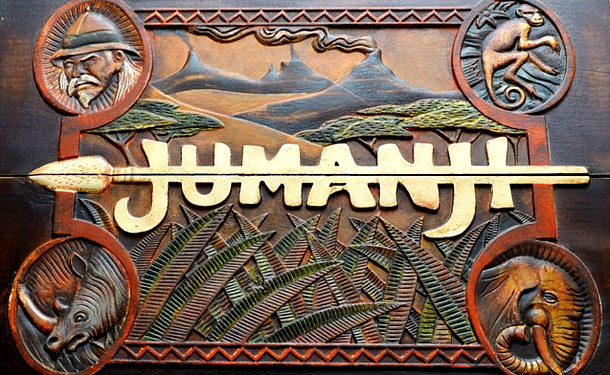 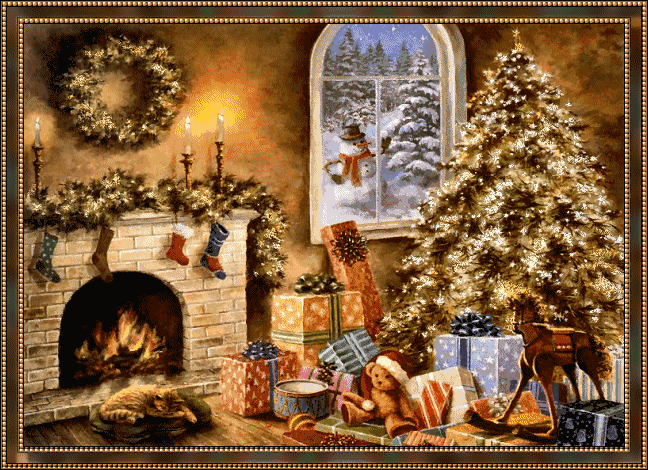